«Special pharmaceutical chemistry»
Vitamins of the alicyclic series.  
Pterin vitamins.
Associate Professor Gureeva E.S.
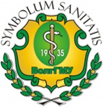 Retinols (A Vitamins)
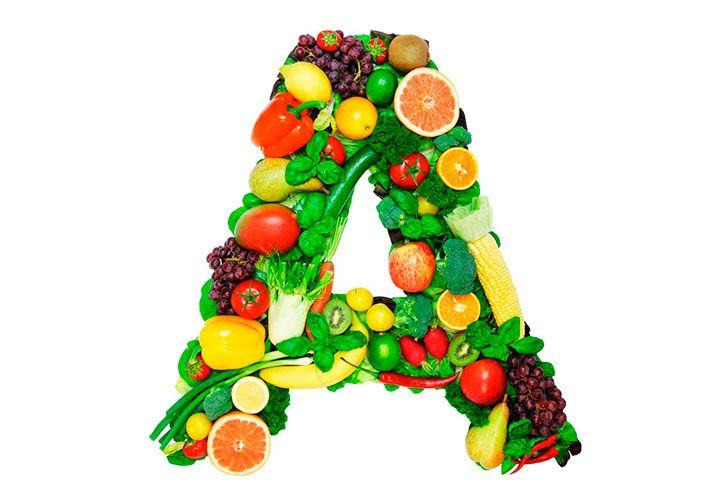 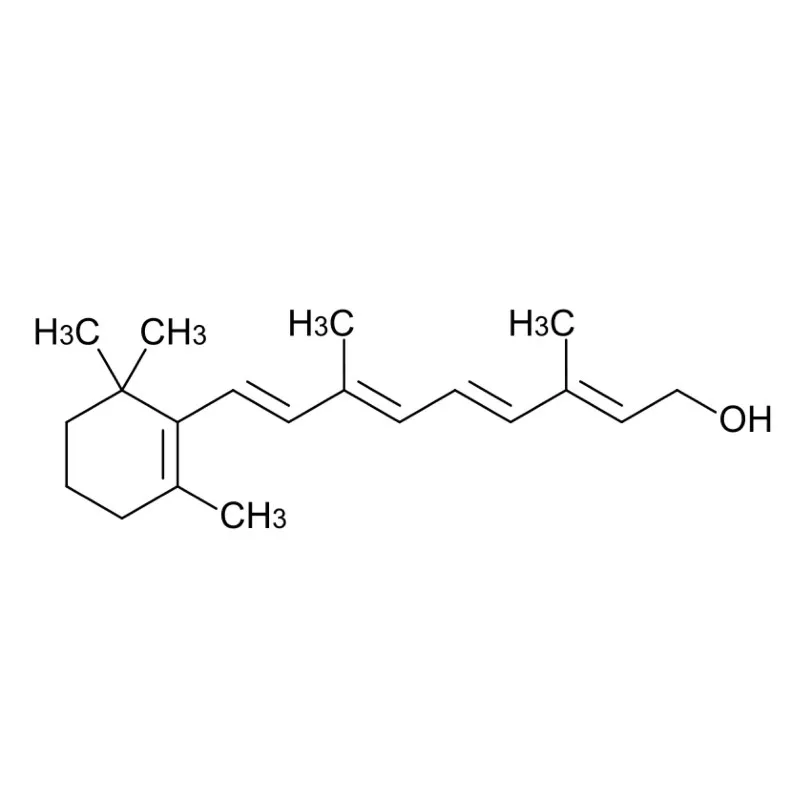 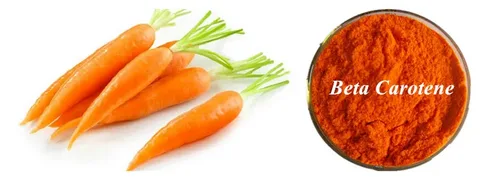 2
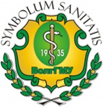 Retinols (A Vitamins)
Carotenes
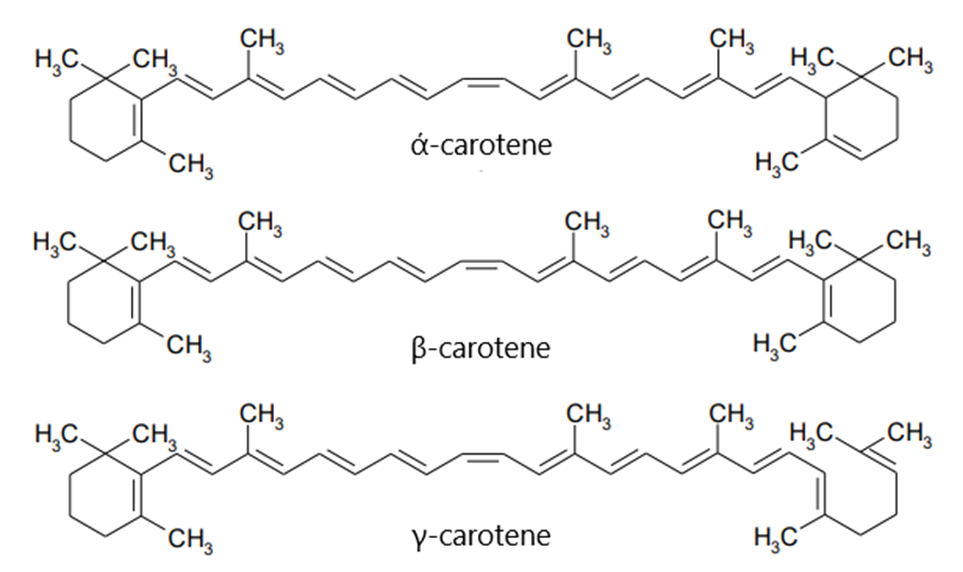 3
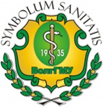 Retinols (A Vitamins)
Carotenes
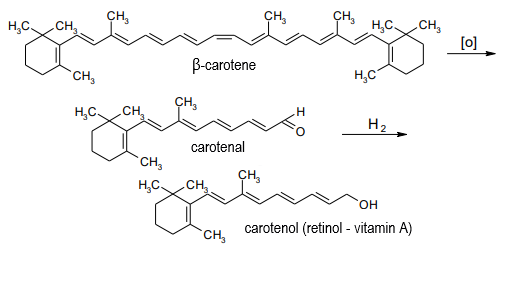 4
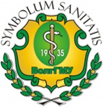 Retinols (A Vitamins)
History of discovery
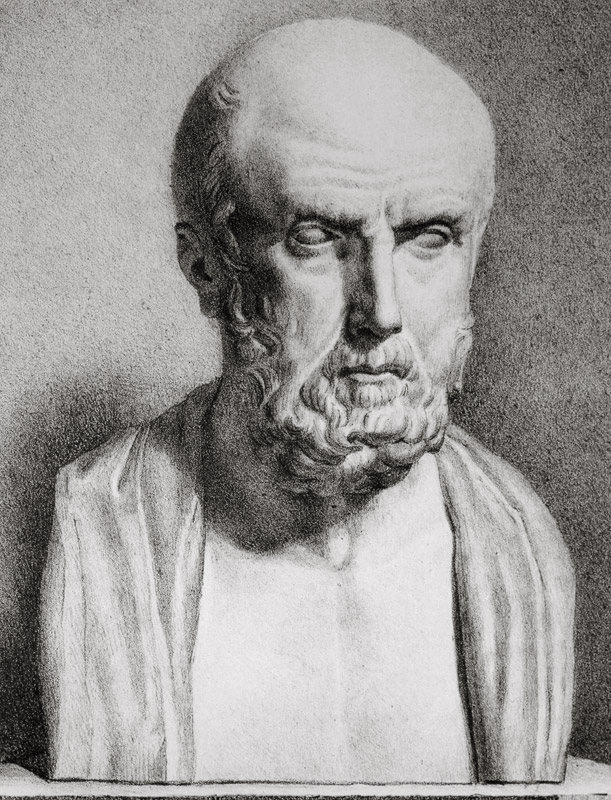 In ancient Greece, Hippocrates gave liver as a treatment for night blindness without realizing that he was using a good source of vitamin A.
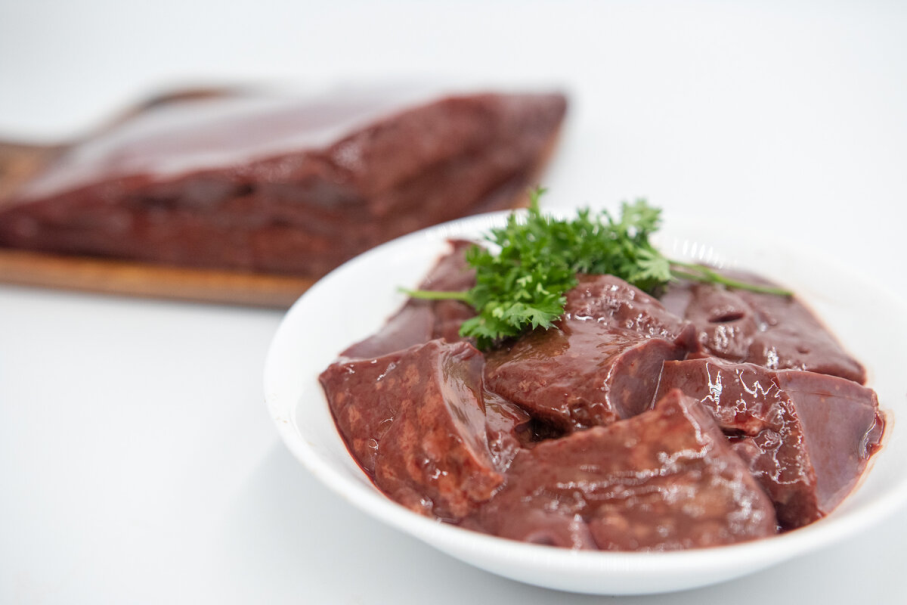 5
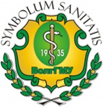 Retinols (A Vitamins)
History of discovery
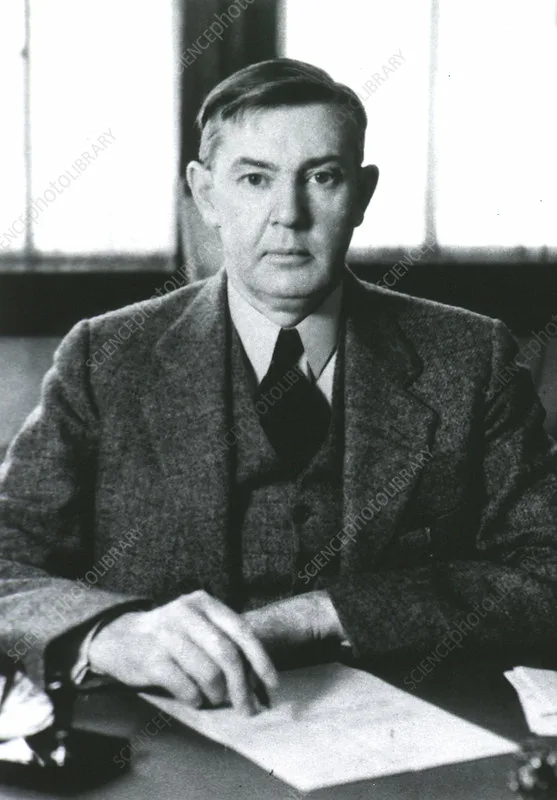 Research by Elmer V. McCollum and M. Davis led to the discovery of vitamin A in 1914. They found a fat-soluble growth factor in butter and egg yolk.
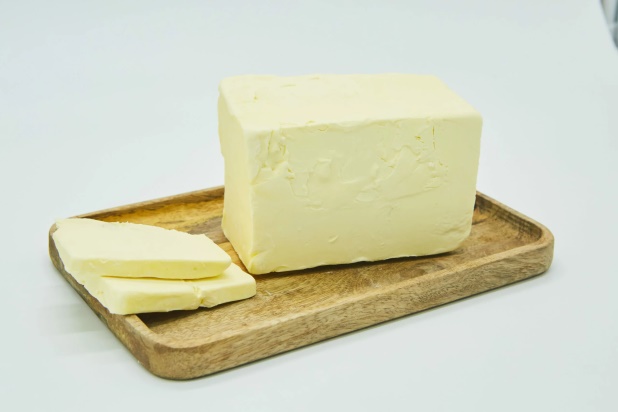 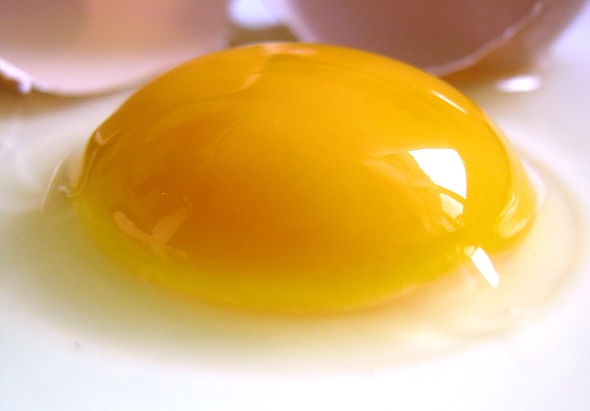 Elmer V. McCollum
6
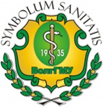 Retinols (A Vitamins)
History of discovery
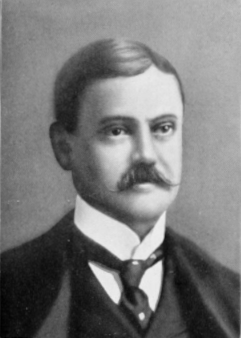 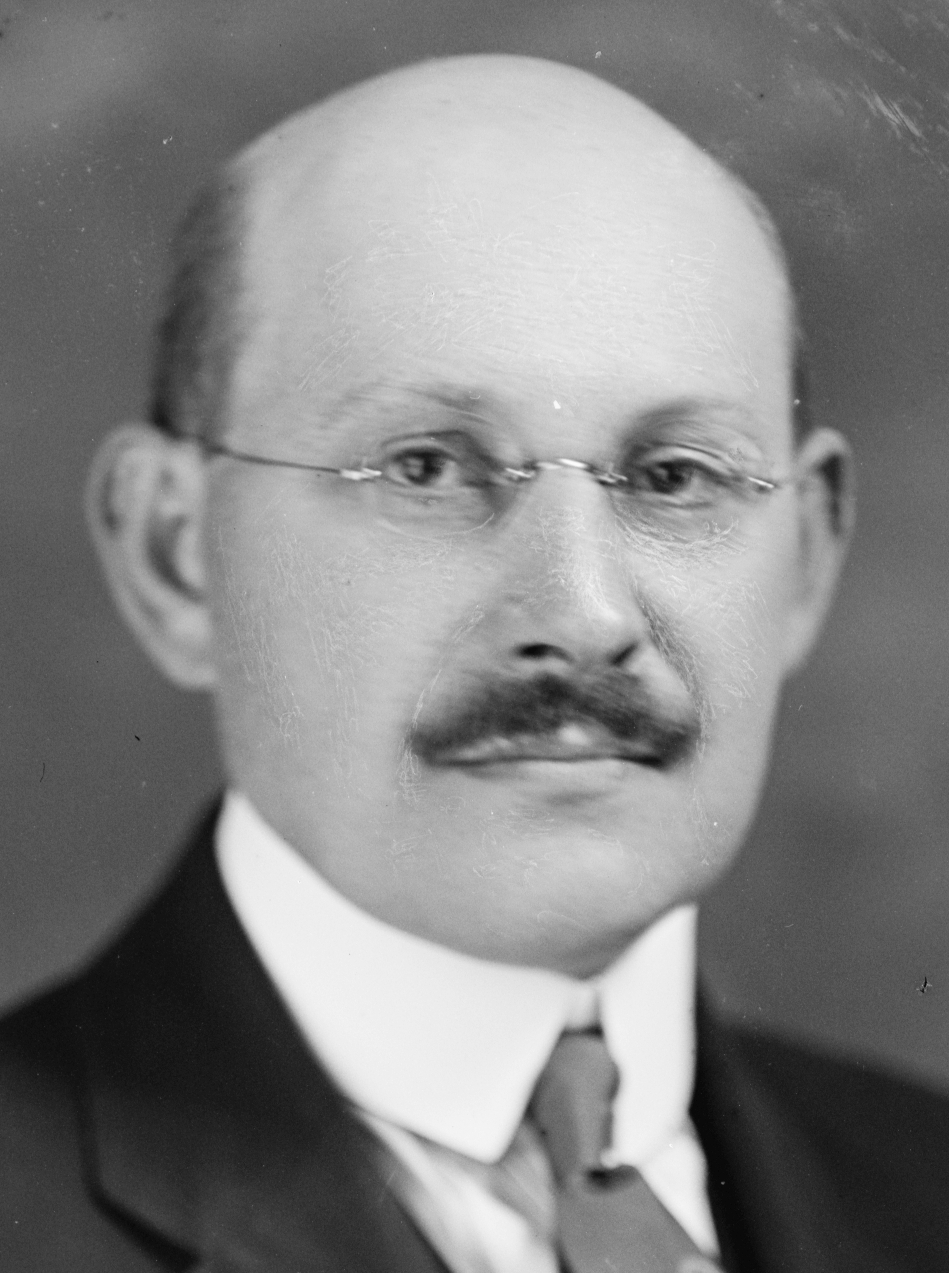 Thomas Osborne and Lafayette Mendel confirmed the observations.
In 1916, McCollum introduced the term ‘fat soluble A’ to distinguish it from other nutritional factors named ‘water soluble B’.
Thomas Osborne
Lafayette Mendel
7
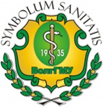 Retinols (A Vitamins)
History of discovery
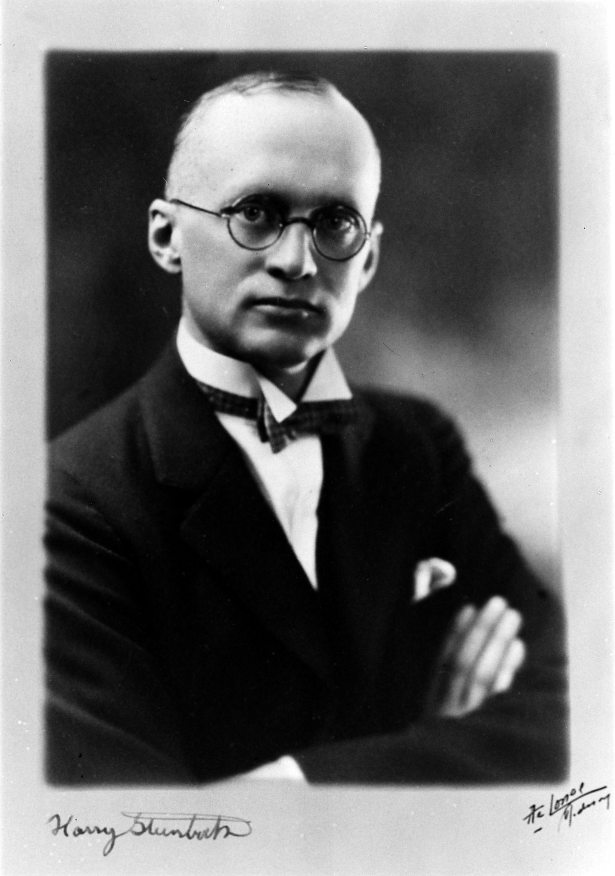 In 1919, Harry Steenbock hypothesized that vitamin A was present in the yellow pigment (carotene) in colored plants such as carrots, sweet potatoes and corn.
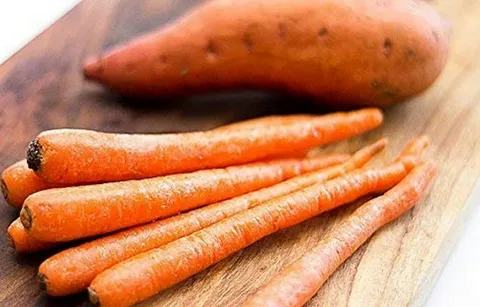 8
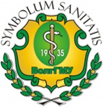 Retinols (A Vitamins)
History of discovery
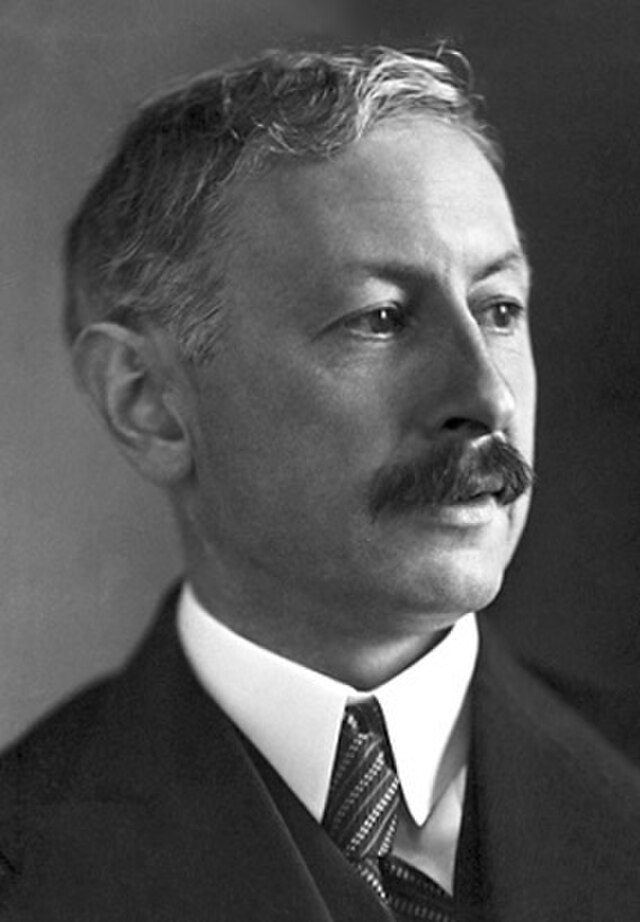 Its chemical structure was described by Paul Karrer in 1931. 
In 1932 an English physician successfully treated children ill with measles with vitamin A.
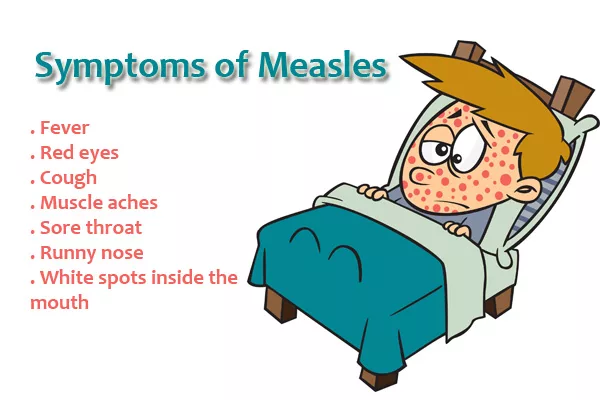 9
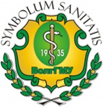 Retinols (A Vitamins)
Sources
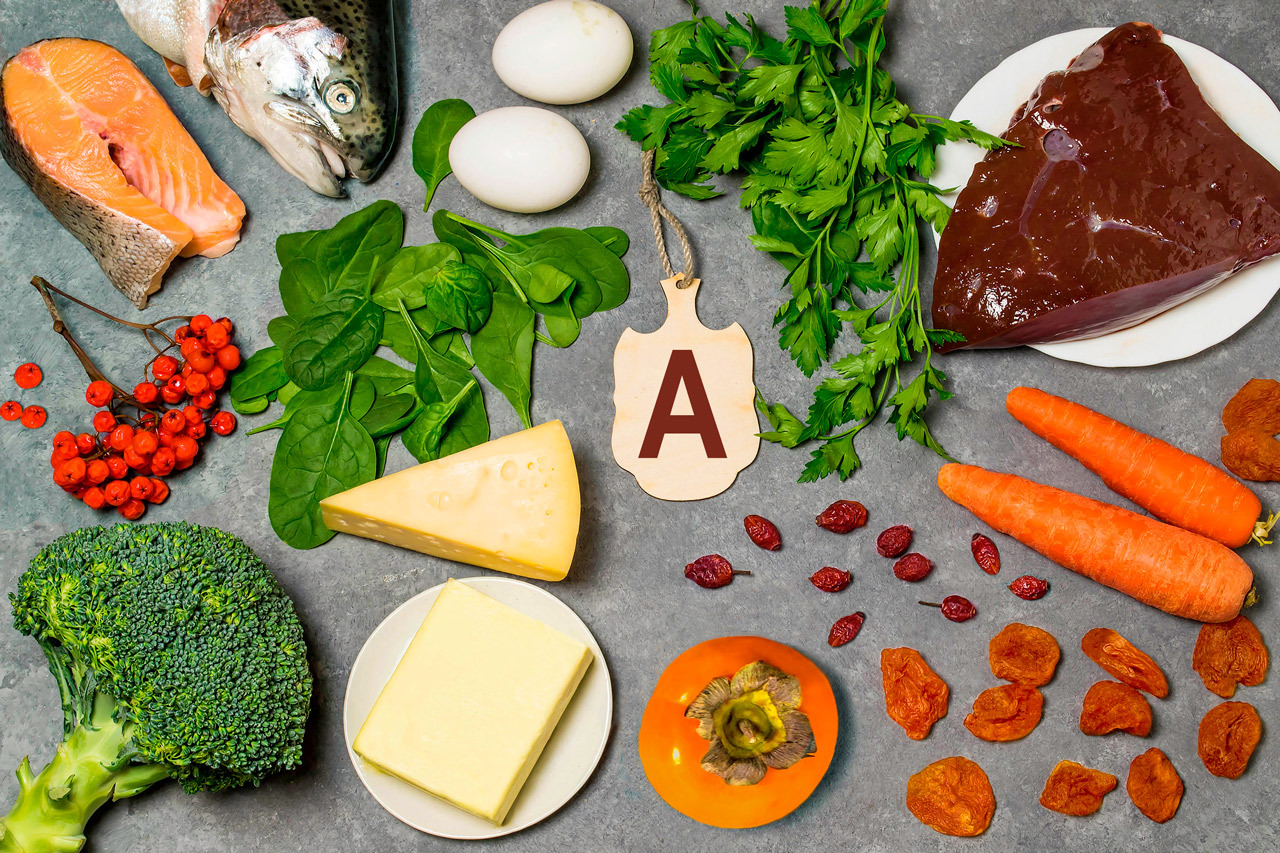 10
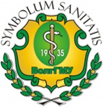 Retinols (A Vitamins)
Functions
1.	Activates redox processes.
2.	Stimulates the synthesis of purine and pyrimidine bases.
3.	Participates in the energy supply of metabolism, creating favorable conditions for the synthesis of ATP.
4.	Increases protein synthesis in cartilage and bone tissue, which determines the growth of bone and cartilage in length.
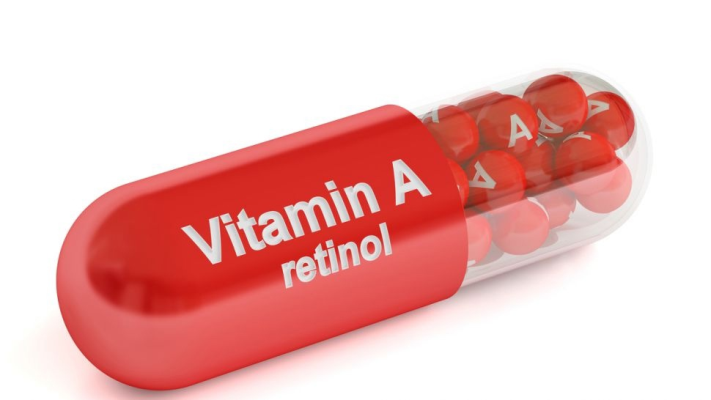 5.	Stimulates epithelialization and prevents excessive keratinization of the epithelium.
6.	Regulates the biosynthesis of cell surface membrane glycoproteins.
7.	Regulates the normal function of single-layer squamous epithelium, which performs a barrier role, increases the body's resistance to infection.
8.	Enhances antibody formation and activates phagocytosis.
9.	Affects photoreception, participating in the construction of visual purpura.
10.Stimulates the synthesis of adrenal cortex hormones.
11
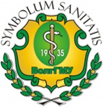 Retinols (A Vitamins)
Hypovitaminosis
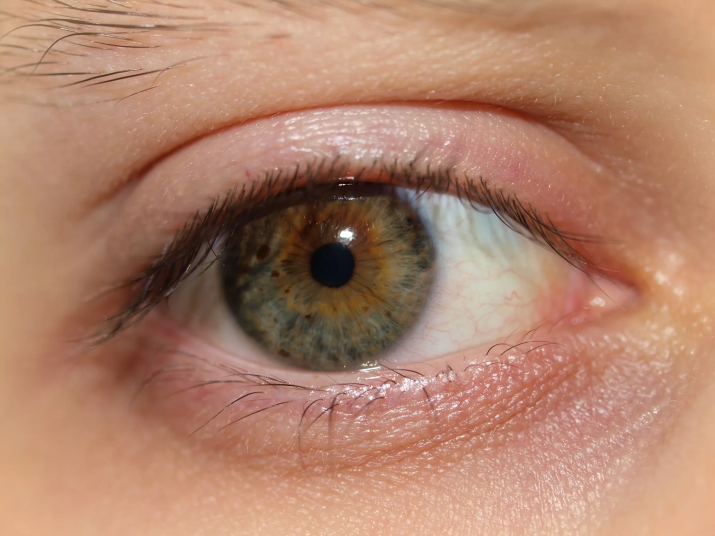 Signs:
•	Visual impairment: reduced adaptation of the eyes in conditions of darkness or poor illumination;
•	xerophthalmia (dry eye syndrome): manifested by dryness, thickening of the cornea, it becomes cloudy, there may be itching, a feeling of sand in the eyes;
•	keratomalacia (corneal ulceration);
•	dryness, rashes on the skin;
•	respiratory tract infections against the background of decreased immunity.
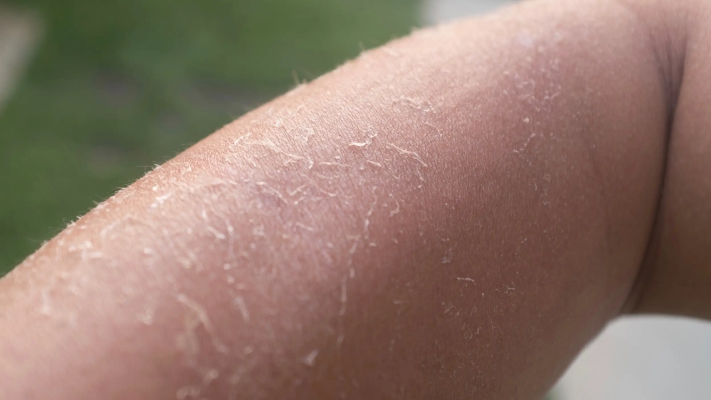 12
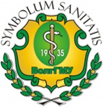 Retinols (A Vitamins)
Hypervitaminosis
Symptoms:
•	Nausea,
•	vomiting,
•	dizziness,
•	hair loss,
•	headache,
•	fever (sometimes),
•	liver enlargement, increased intracranial pressure (in chronic overuse),
•	swollen fontanel (in infants).
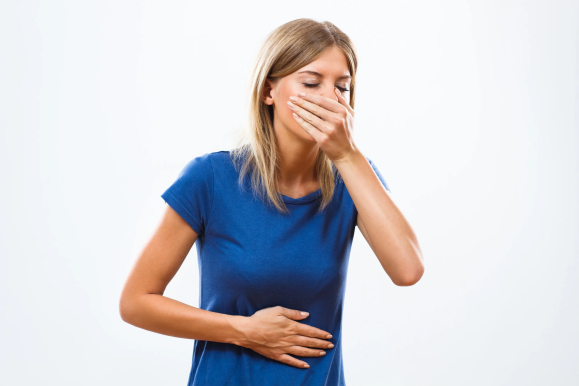 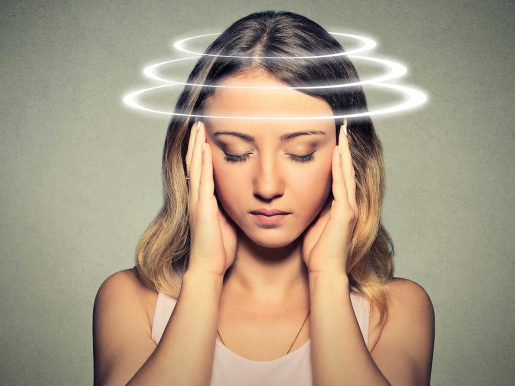 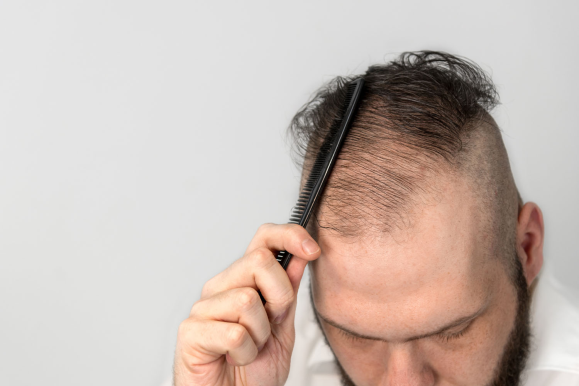 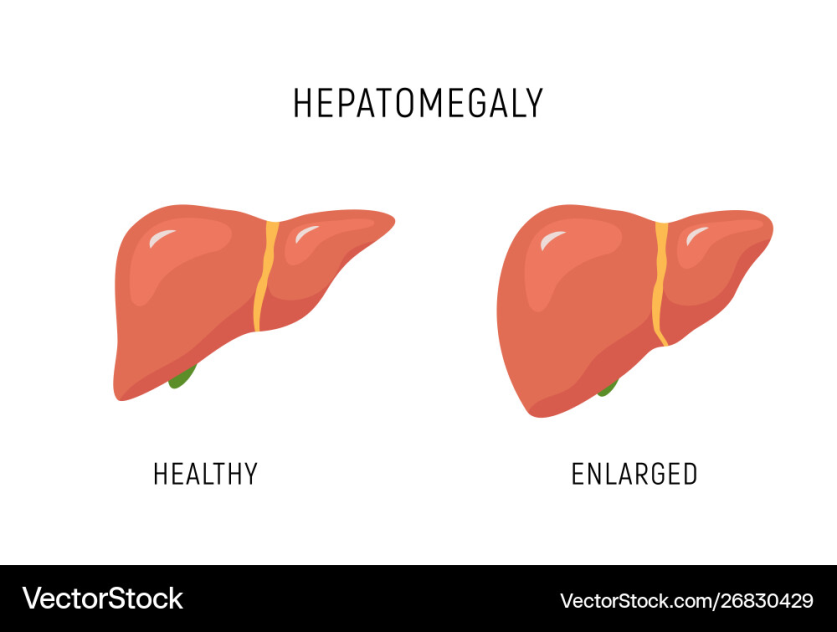 13
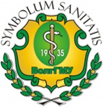 Retinol acetate
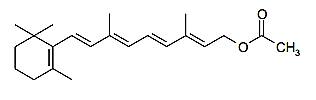 Physical properties
Retinol acetate is white or pale yellow crystals with a faint odor. The melting point of retinol acetate is 53- 57 ºC. 
Soluble in chloroform, ether and fatty oils, insoluble in water.
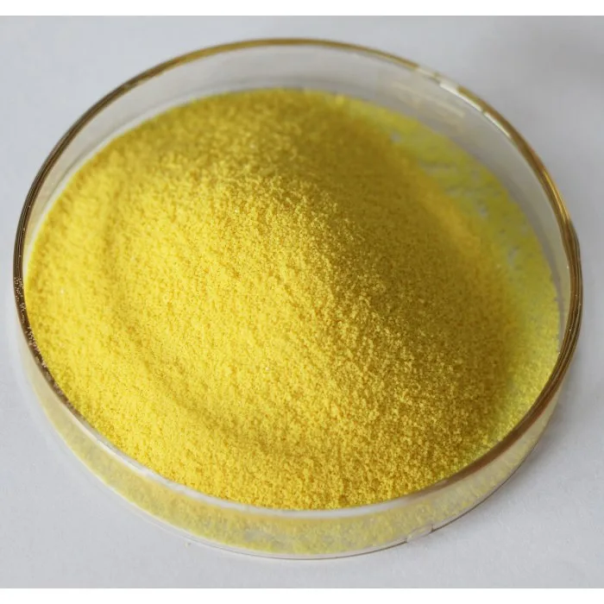 14
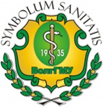 Retinol acetate
Obtaining
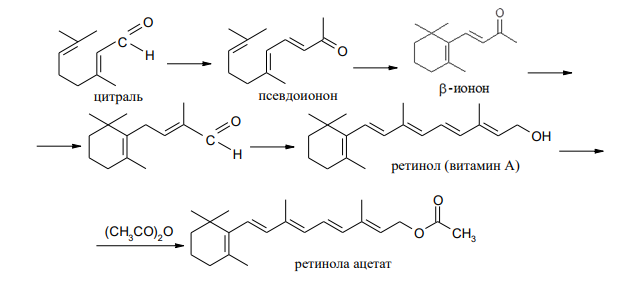 15
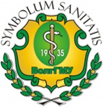 Retinol acetate
Identification
UV spectrometry
Reaction with antimony chloride
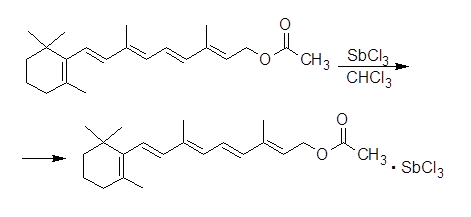 16
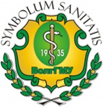 Retinol acetate
Identification
3.	Hydroxamic reaction
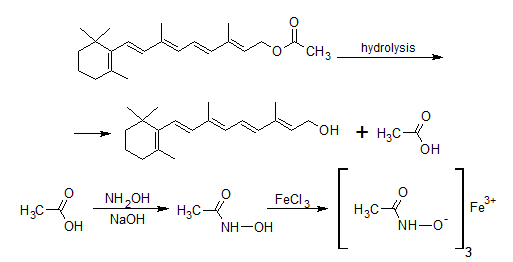 17
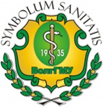 Retinol acetate
Quantitation
Spectrophotometry and photocolorimetry in absolute alcohol
Spectrophotometry
Spectrophotometric determination conversion of retinol to anhydrovitamin A
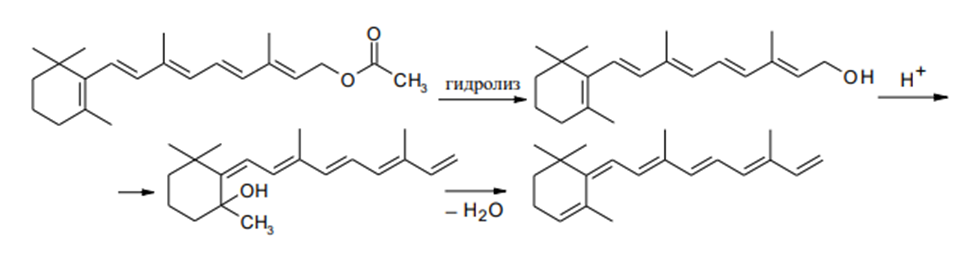 18
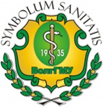 Retinol acetate
Storage
Retinol acetate is stored in sealed ampoules, at temperature not higher than +5 ºС, protected from light (due to slight oxidizability). Retinol acetate solution in oil is stored in well-corked orange glass vials filled to the top. Fish oil should be stored under identical conditions.
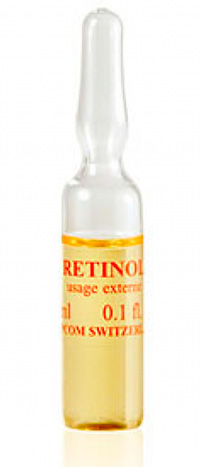 Medical Use
Indications for use are avitaminosis A, hypovitaminosis, infectious and cold diseases, skin lesions and diseases, diseases of the eyes and digestive organs. Prophylactic dose of vitamin A for an adult is 15 mg (5000 IU) per day, therapeutic dose up to 10 mg (33000 IU), but not more than 30 mg (to prevent hypervitaminosis).
19
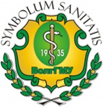 Calcyferols (Vitamin D)
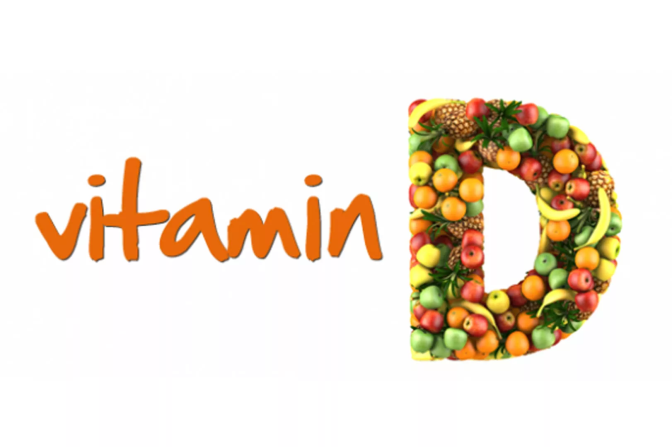 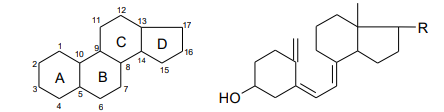 Cyclopentanophenanthrene    General formula of calciferols
20
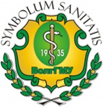 Calcyferols (Vitamin D)
History of discovery
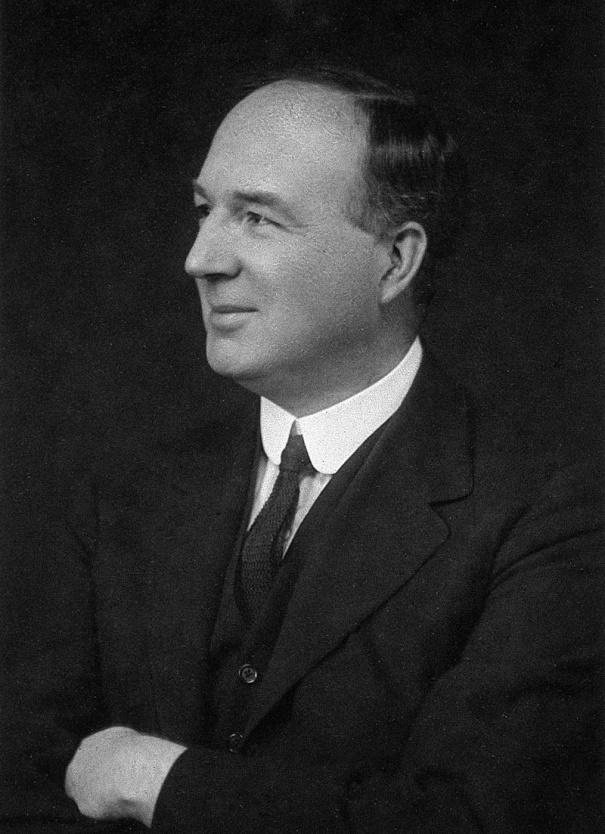 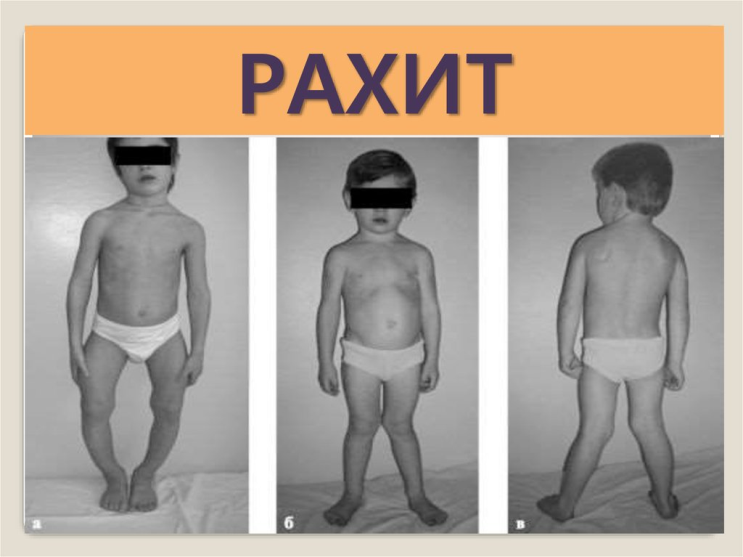 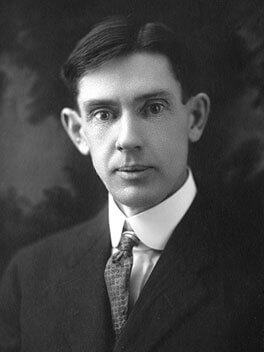 childhood rickets
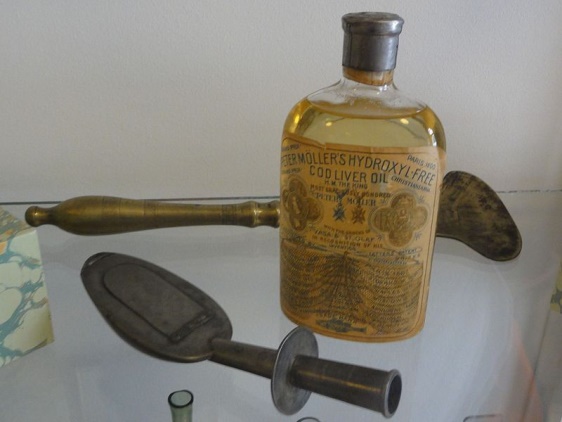 Elmer McCollum
Edward Mellanby
21
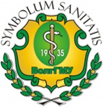 Calcyferols (Vitamin D)
History of discovery
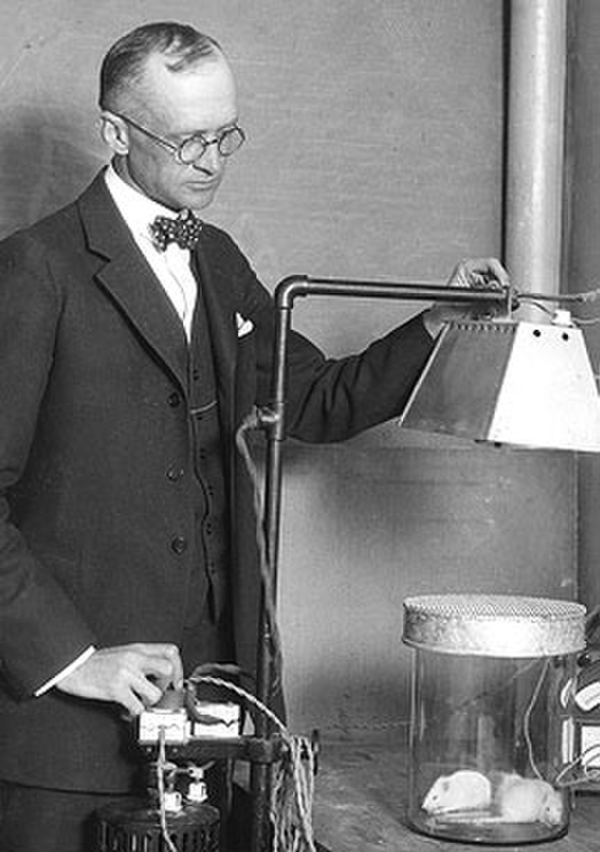 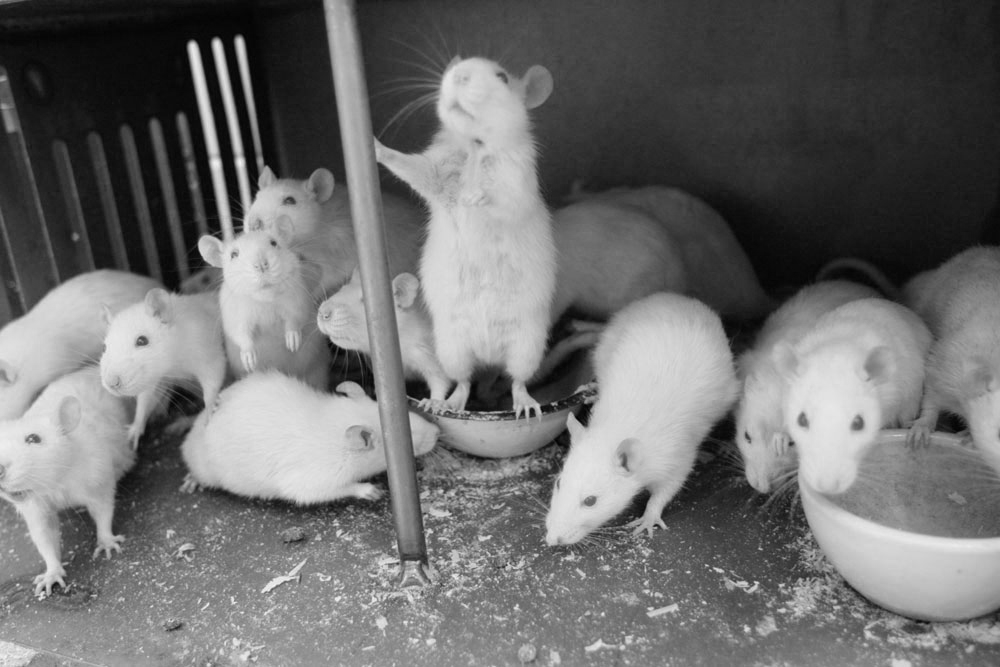 Harry Stenbock
22
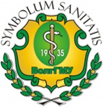 Calcyferols (Vitamin D)
Sources
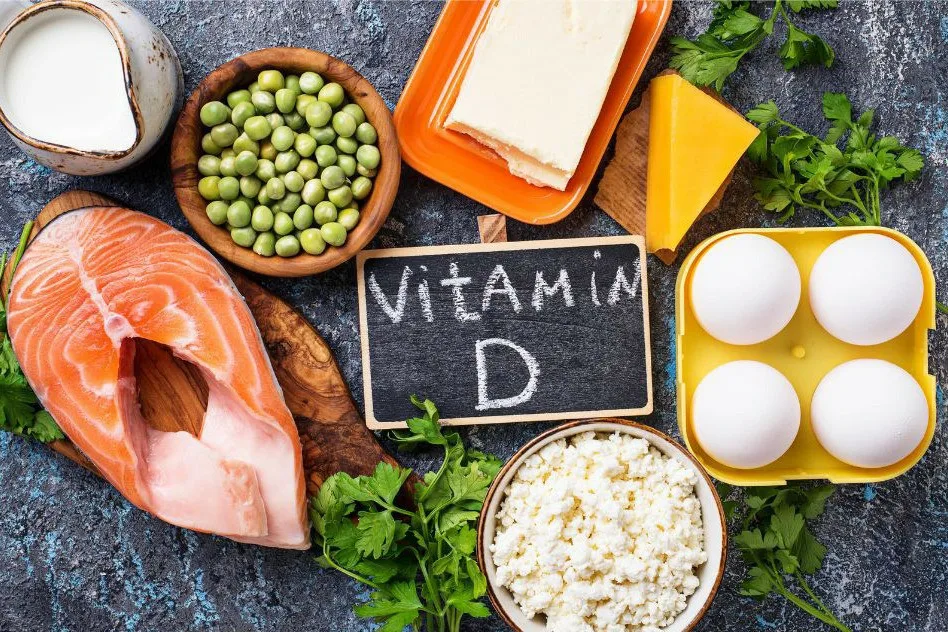 23
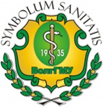 Calcyferols (Vitamin D)
Functions
It helps absorb calcium and phosphate, which is essential for healthy bones and teeth. Without adequate levels of vitamin D, calcium and phosphate may not be absorbed into the bones, which can lead to osteoporosis, bone deformities, and other bone health problems.
Vitamin D also plays an important role in maintaining a healthy immune system. It helps immune system proteins, such as macrophages and T cells, fight infections and disease. Studies have shown that people with low levels of vitamin D are more prone to various infectious diseases, including influenza and acute respiratory infections.
In addition, vitamin D may help maintain cardiovascular health by reducing the risk of developing cardiovascular diseases such as heart attack and stroke.
24
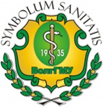 Calcyferols (Vitamin D)
Hypovitaminosis
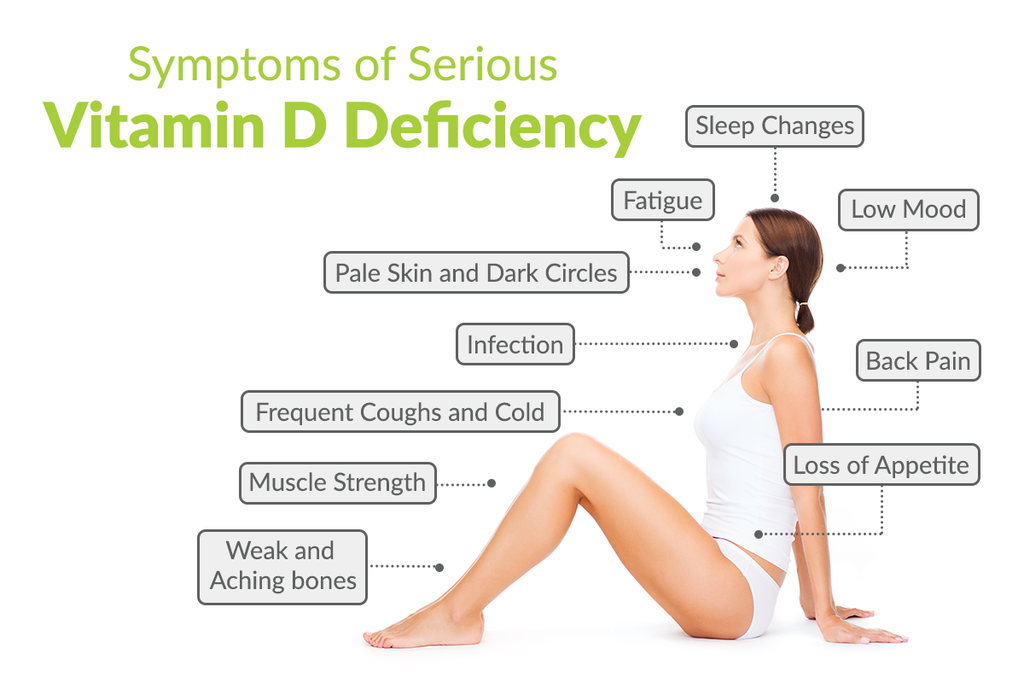 25
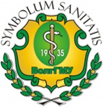 Calcyferols (Vitamin D)
Vitamin D drugs
Ergocalciferol (vitamin D2)
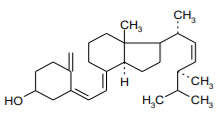 White crystalline powder, odorless. Oxidizes in the light. Melting point 113 - 118 °C. Practically insoluble in water, slightly soluble in ethanol.
Cholecalciferol  (vitamin D3)
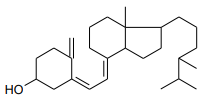 Colorless needle-like crystals. Insoluble in water, soluble in ethanol.
26
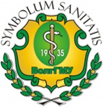 Calcyferols (Vitamin D)
Vitamin D drugs
Oxydevit
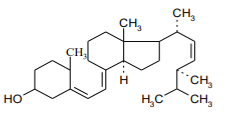 White crystalline powder, odorless. Not stable to light and air oxygen. Melting point 133 - 140 °C. Practically insoluble in water, slightly soluble in ethanol.
Dioxidevit
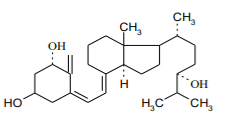 White crystalline powder without odor. Oxidizes with oxygen in air. Practically insoluble in water, slightly soluble in ethanol.
27
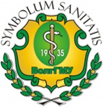 Calcyferols (Vitamin D)
Obtaining
Ergocalciferol (vitamin D2)
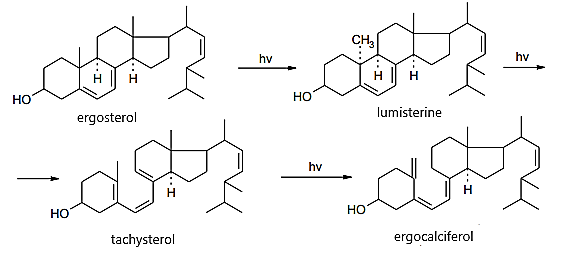 28
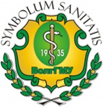 Calcyferols (Vitamin D)
Obtaining
Cholecalciferol  (vitamin D3)
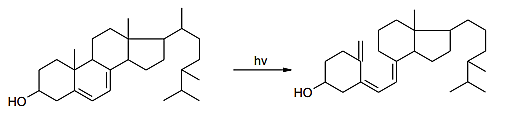 29
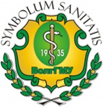 Calcyferols (Vitamin D)
Identification
IR and UV spectrometryDrip method
Reaction with antimony chloride
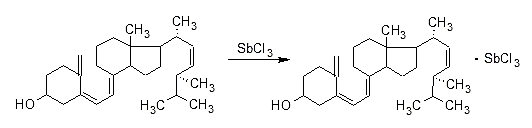 30
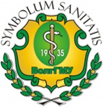 Calcyferols (Vitamin D)
Identification
Reaction with 3,5-dinitrobenzoyl chloride
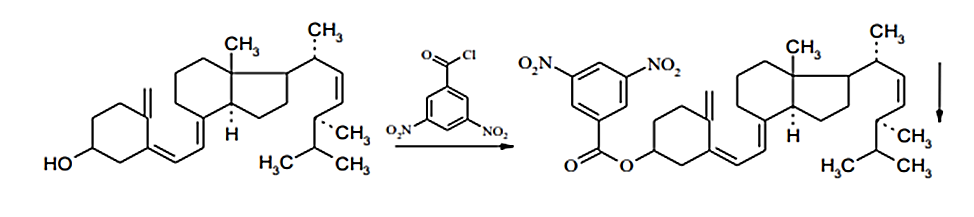 melting point is about 148 ºC
31
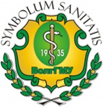 Calcyferols (Vitamin D)
Identification
4.	Reaction with a benzene vanadium (III) quinolinate solution
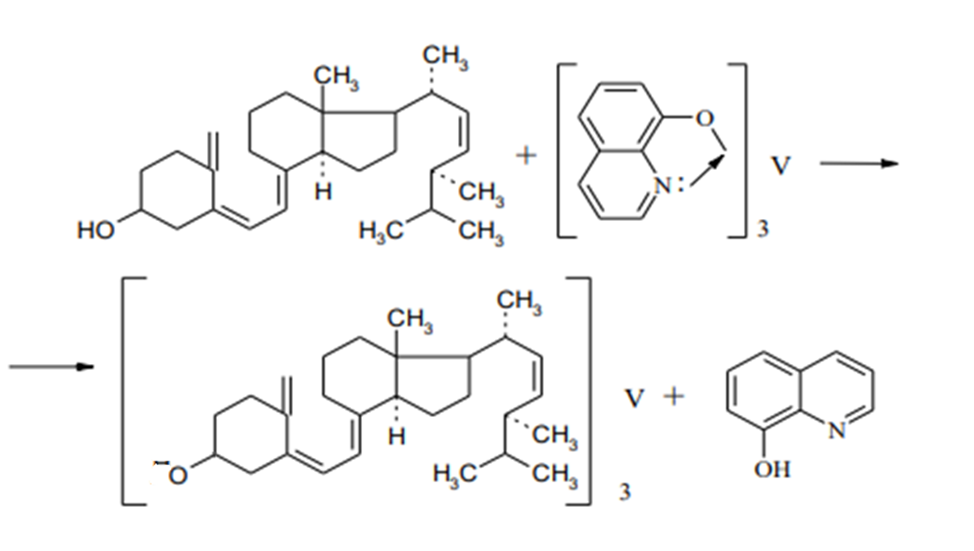 32
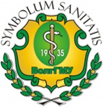 Calcyferols (Vitamin D)
Identification
5.	Interaction with acetic anhydride and sulfuric acid
A solution of ergocalciferol in chloroform when shaken with acetic anhydride and sulfuric acid acquires a red color, changing to violet, and then to blue and finally to green.
6.	Interaction with concentrated sulfuric acid
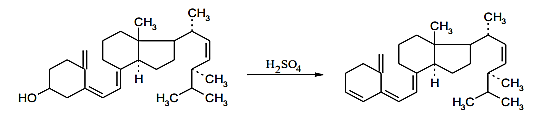 33
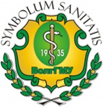 Calcyferols (Vitamin D)
Quantificification
Quantitative determination of ergocalciferol and oxydevit is performed by spectrophotometric method at wavelengths of 265, 251 and 265 nm, respectively. The solvent is ethanol. 

The activity of the drug is measured in international units (IU). The international unit of vitamin D is 0.025 µg or 0.000025 mg of chemically pure crystalline vitamin D.
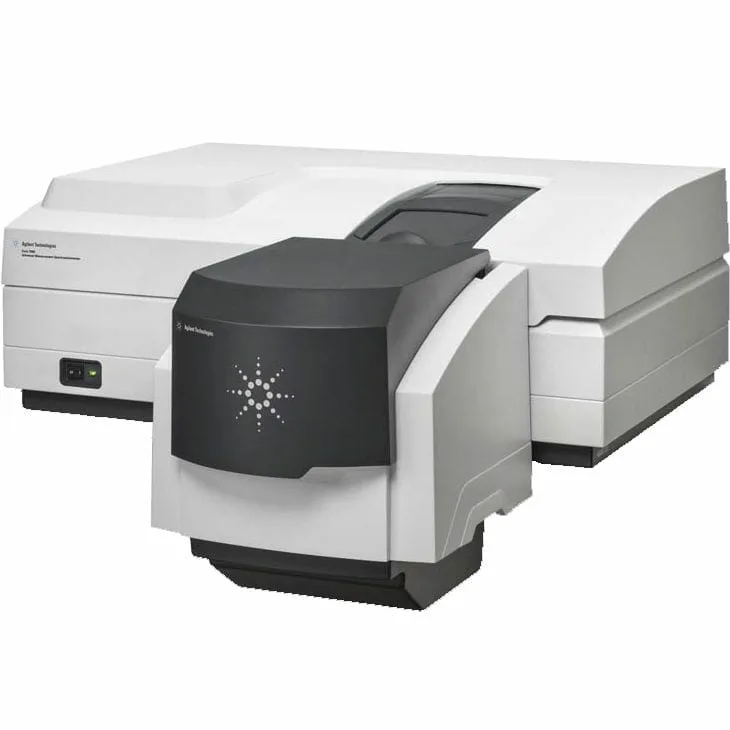 34
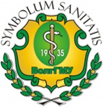 Calcyferols (Vitamin D)
Storage
Vitamin D in all its dosage forms should be stored according to List B, in geometrically closed, up to the top filled orange glass vials, in a dry place, protected from light, at a temperature not exceeding 10 ºC.
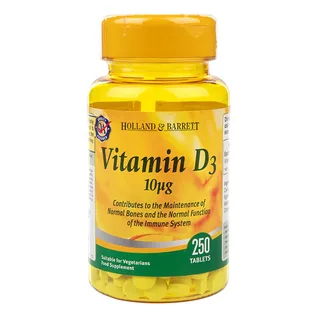 Medical use
Vitamin D is a specific remedy against rickets.
In addition to its main purpose as an anti-rachitic agent, vitamin D is effective for the prevention and treatment of all forms of lupus of the skin and diseases of the mucous membranes. 
In addition, vitamin D is used in some forms of tuberculosis.
35
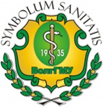 Pterin Vitamins. Folic acid
History of discovery
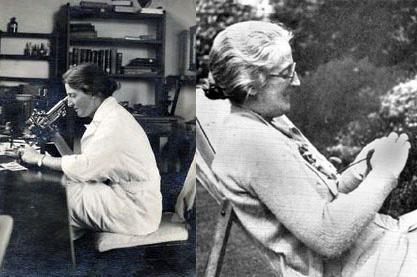 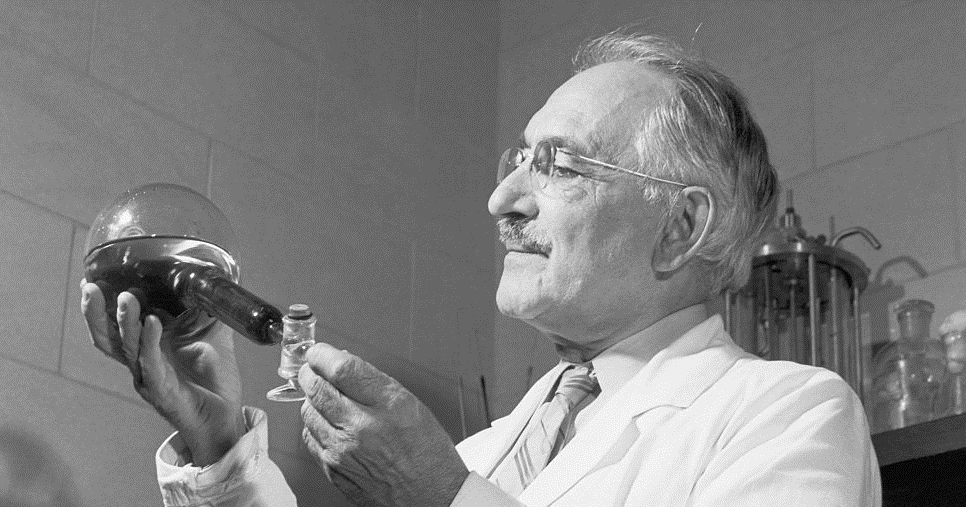 Viktor Efremov
Lucy Wills
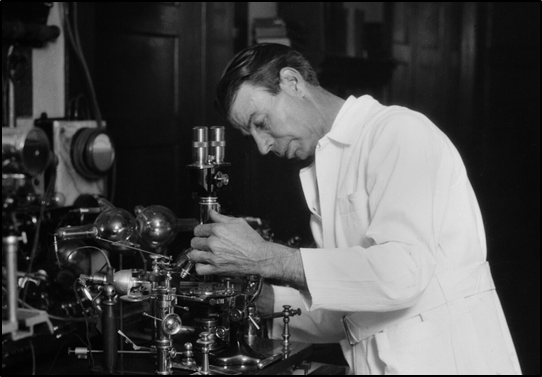 Raphael Stockstead
36
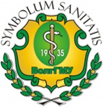 Pterin Vitamins. Folic acid
Structure
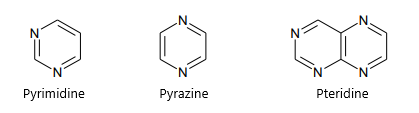 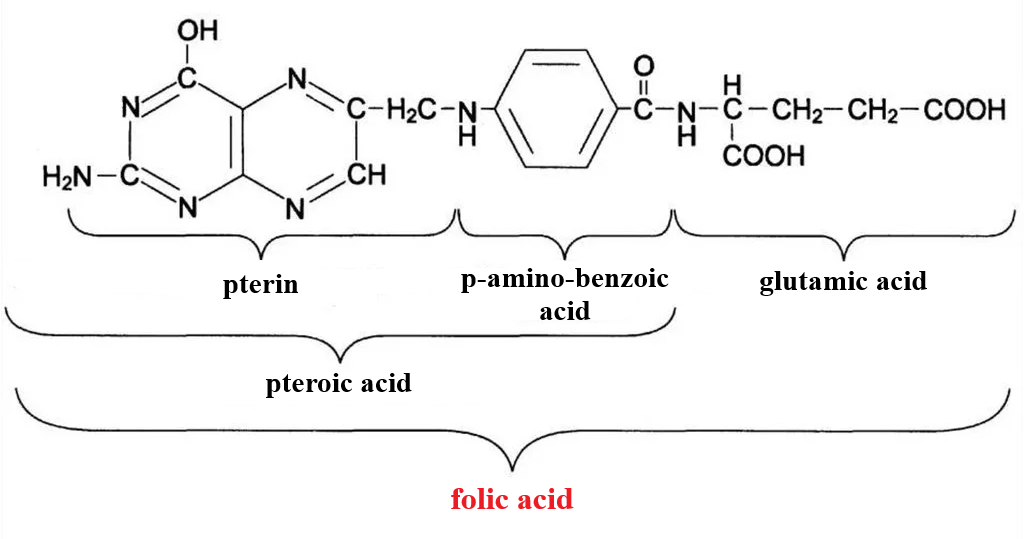 37
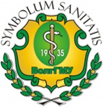 Pterin Vitamins. Folic acid
Sources of folic acid
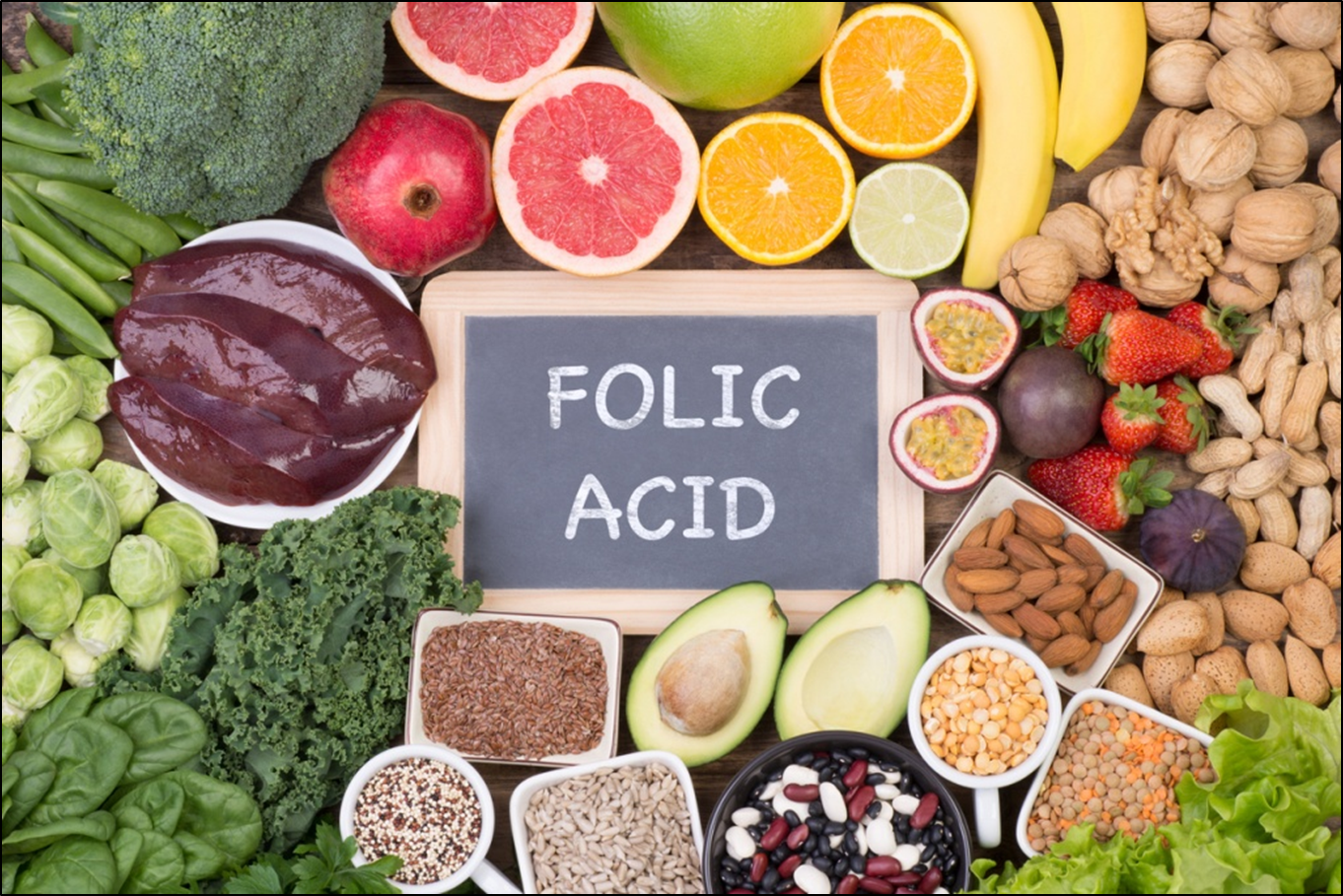 38
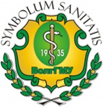 Pterin Vitamins. Folic acid
Functions of folic acid
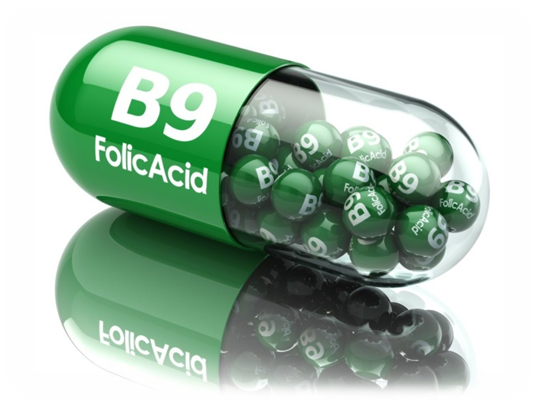 The production and maintenance of healthy new cells;
The process of DNA replication;
Cell division;
Metabolism of nucleic and amino acids;
Maturation of red blood cells.
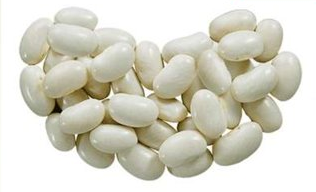 39
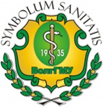 Pterin Vitamins. Folic acid
Hypervitaminosis
Hypovitaminosis
anemia,
fatigue, 
irritability, 
loss of appetite
various psychiatric symptoms
bloating in the intestines, 
increased nervous system excitability to the point of seizures.
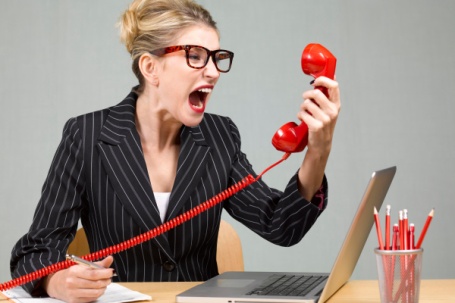 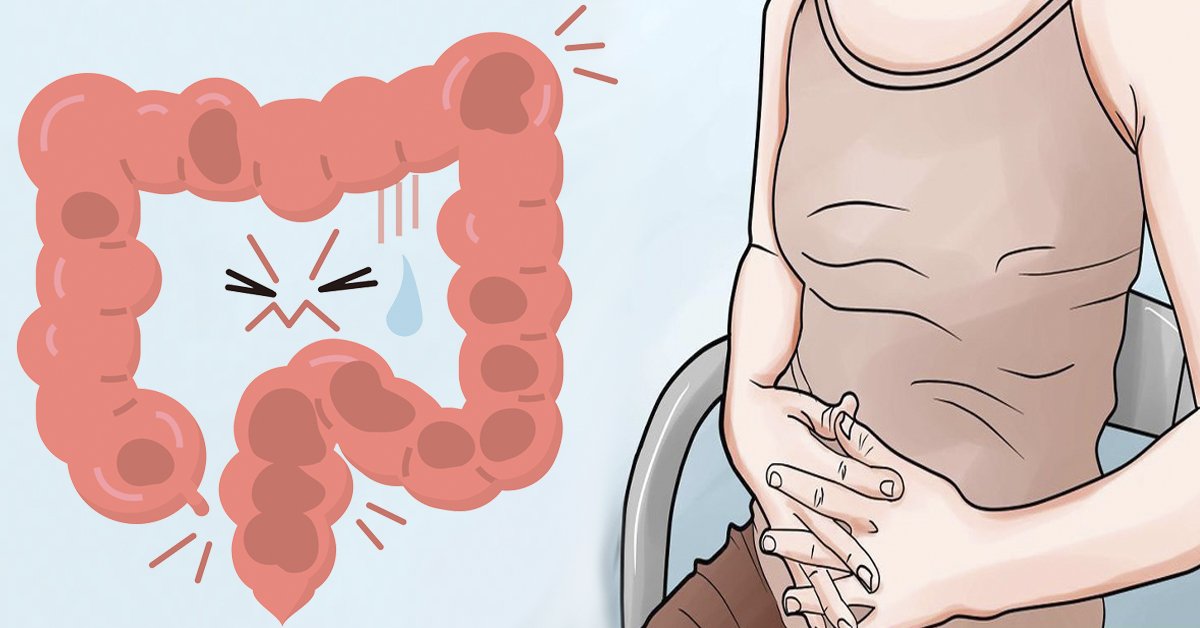 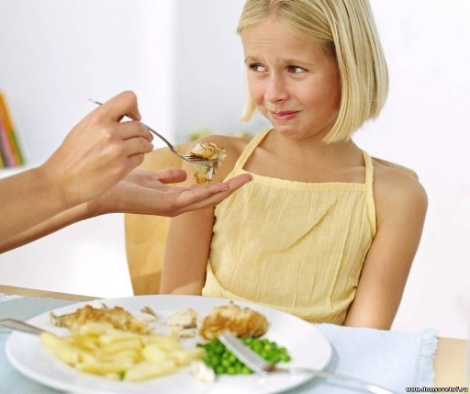 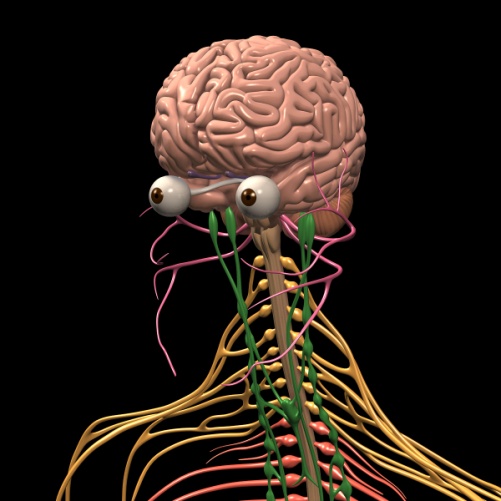 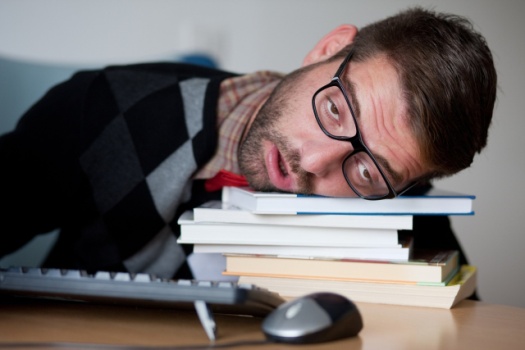 40
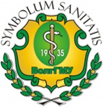 Pterin Vitamins. Folic acid
Obtaining
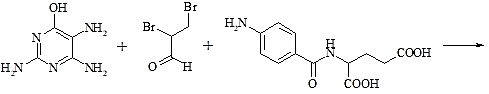 Folic acid is a crystalline substance of yellow or yellow-orange color. 
The drug is soluble in dilute mineral acids (better when heated) and easily soluble in solutions of caustic alkalis.
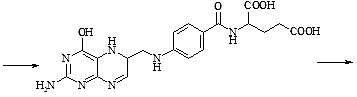 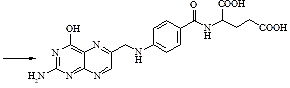 41
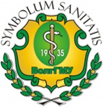 Pterin Vitamins. Folic acid
Identification
1.	Ultraviolet spectrophotometry 
2.	Oxidation
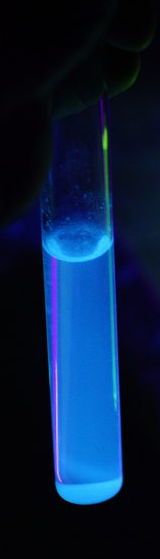 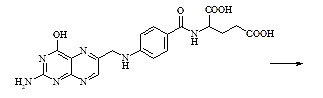 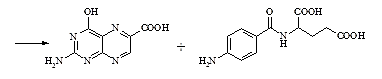 42
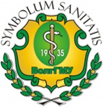 Pterin Vitamins. Folic acid
Identification
3.	Complexation
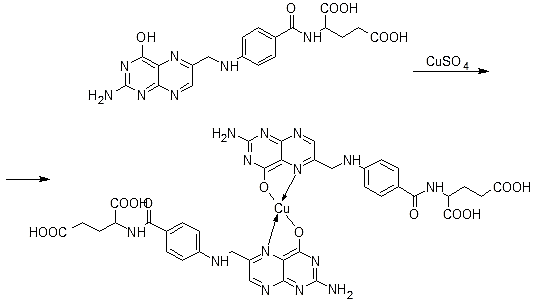 Green precipitate
43
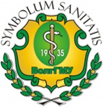 Pterin Vitamins. Folic acid
Identification
4.	Formation of azo dye
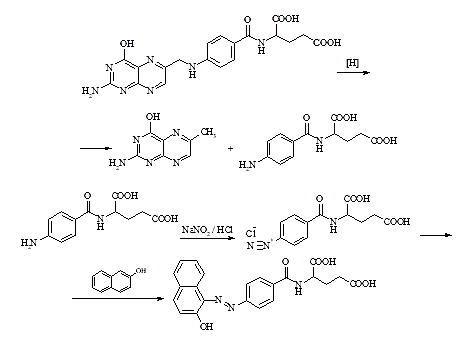 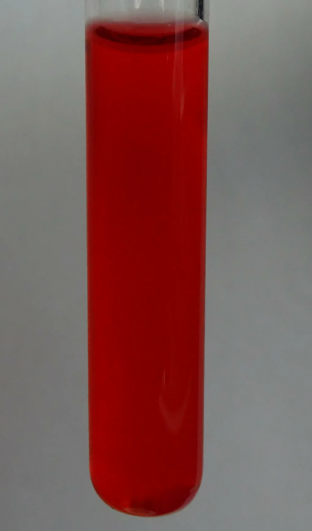 44
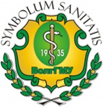 Pterin Vitamins. Folic acid
Identification
4.	Detection of glutamic acid  after hydrolysis
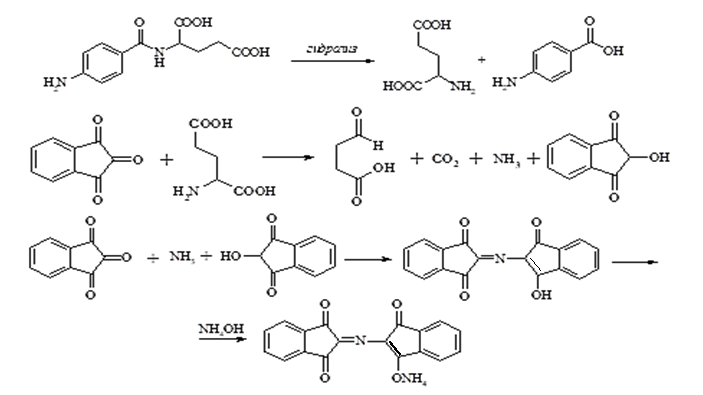 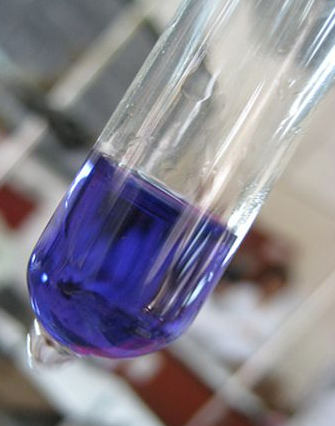 45
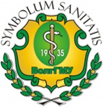 Pterin Vitamins. Folic acid
Quantificification
1.	Photocolorimetric determination
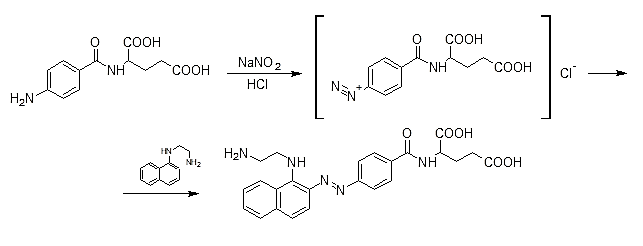 46
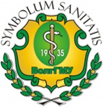 Pterin Vitamins. Folic acid
Quantificification
2.	Neutralization method
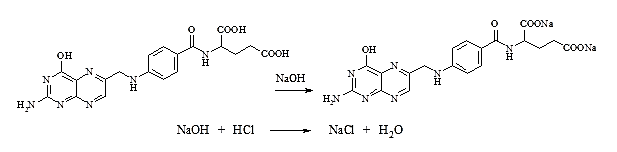 Titrant - 0.1 M hydrochloric acid solution
Indicator - phenolphthalein with methylene blue
47
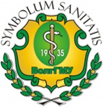 Pterin Vitamins. Folic acid
Quantificification
Spectrophotometric determination
Polarographic determination
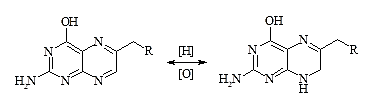 Storage
The drug is stored in well-corked containers, in a dry, dark place, as folic acid is hygroscopic and decomposes under the influence of light. This process inactivates folic acid and produces fluorescence due to the formation of pterinic acid. More stable solutions at pH 5.0-10.0.
Medical Use
The use of folic acid in medicine is caused by the important role of this vitamin in the process of hematopoiesis, metabolism in cells (including choline). Together with vitamin B12 folic acid stimulates erythropoiesis, is involved in the synthesis of amino acids.
48
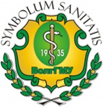 Thank you for attention!
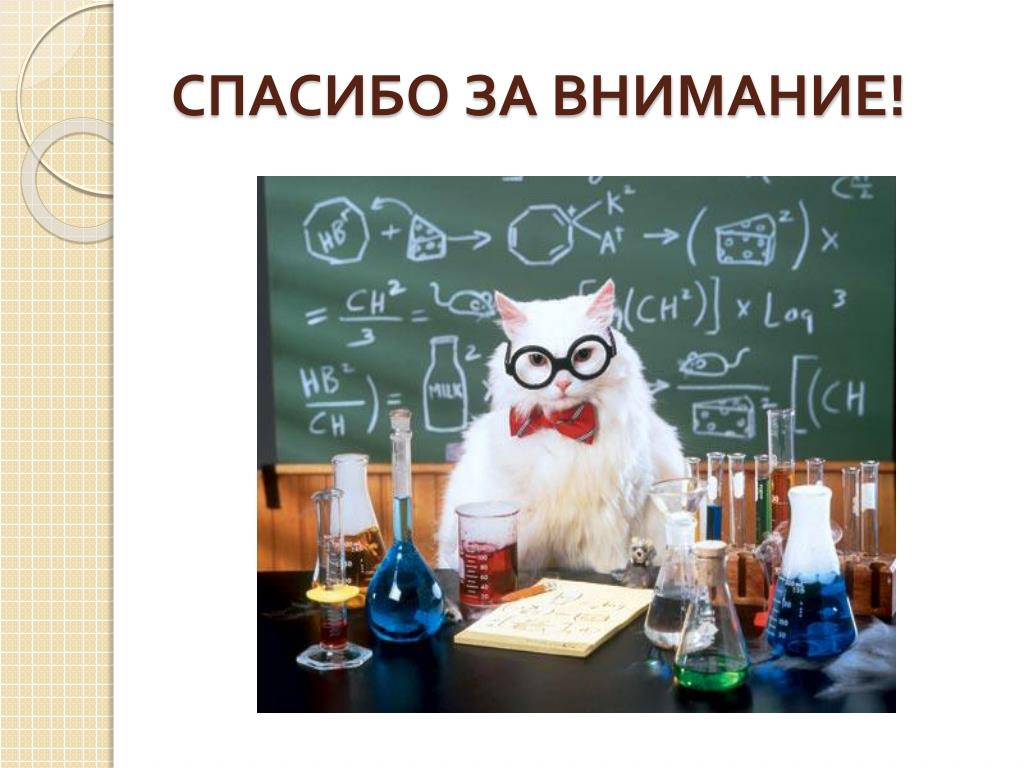